AMD VS. NVIDIA
Készítette: Szántó Zsolt
Felkészítő tanár: Marjai Bálint
Nvidiá-ról
Kattints rá
Amd-ről
Kattints rá
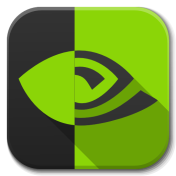 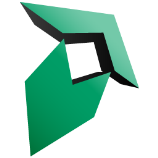 Videokártyákról,
Kattints rá
Kérdések 
Kattints rá
Hallássérültek Tanintézete
1147 Budapest, Cinkotai út 125-137.
Videokártya történelem röviden
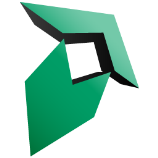 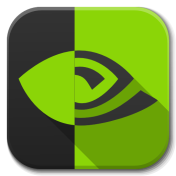 1977-ben: első Sorozatgyártás (Apple II mikroszámítógép) 
1981-ben: Az első IBM PC megjelenés. 
Ezt követően az IBM CGA (Color Graphics Adapter) és a Hercules 1982-ben megjelent HGC (Hercules Graphics Card) videokártyái már a színes szövegkarakterek megjelenítését is támogatták.
Főoldal
Továbblépés
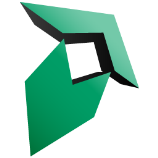 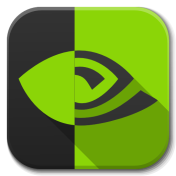 Videokártya
A videokártya (más néven videoadapter, grafikus kártya vagy grafikus adapter) a számítógép megjelenítésért felelős fő alkotórésze. 

Feladata: képek, videók, grafikák megjelenítése egy külső eszközön.
 
Ez az egység lehet LCD monitor, LCD modul, HDTV vagy kivetítő (projektor) is. 

A videokártya lehet alaplapra integrált vagy bővítőkártya.
Visszalépés
Továbblépés
Videokártya
Néhány videokártyát össze lehet kötni egy másikkal, így sokkal nagyobb teljesítményt ad.
Ehhez a következők kellenek:

nagy kapacitású jó minőségű tápegység (minimum 500W)
2 db lehetőleg ugyanolyan videokártya
kompatibilis alaplap
hídcsatlakozó (az alaplaphoz jár)
Két nagy típus:
NVidia SLI
AMD CrossFire vagy a modernebb CrossFire X
Visszalépés
Főoldal
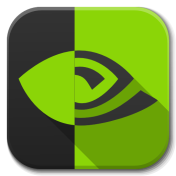 Az nVidia történelem röviden
Az NVIDIA Corporation kaliforniai székhelyű, 
Korszerű grafikus processzorai révén ismert számítástechnikai vállalat. 
Újabban több platformhoz (PC, Macintosh, Xbox és PlayStation 3) is gyárt perifériákat.
A céget 1993-ban alapította Jen-Hsun Huang, a jelenlegi cégvezető, Curtis Priem és Chris Malachowsky. 
2000-ben felvásárolta riválisát a 3dfx-et, az egyik legnagyobb céget az iparágban.
2005. december 14-én felvásárolta az ULI Electronics vállalatot. 2006 márciusában felvásárolta a Hybrid Graphics vállalatot majd 2007. január 5-én bejelentették, hogy befejezték a PortalPlayer, Inc. akvizícióját.
Visszalépés
Továbblépés
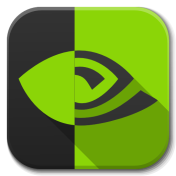 Az nVidia fejlődése
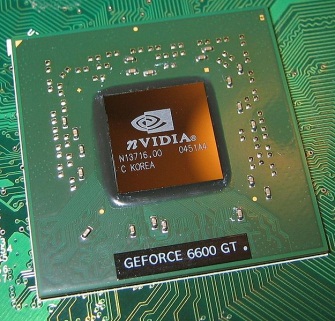 1995-ben kiadták első NV1 elnevezésű grafikus kártyájukat.
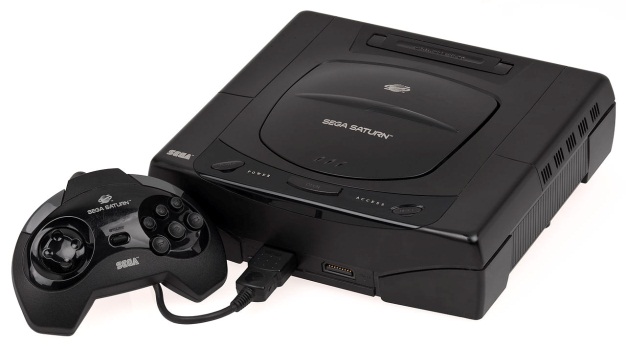 Quadratic surface technológiával, integrált audió kártyával és Sega Saturn porttal rendelkezett.
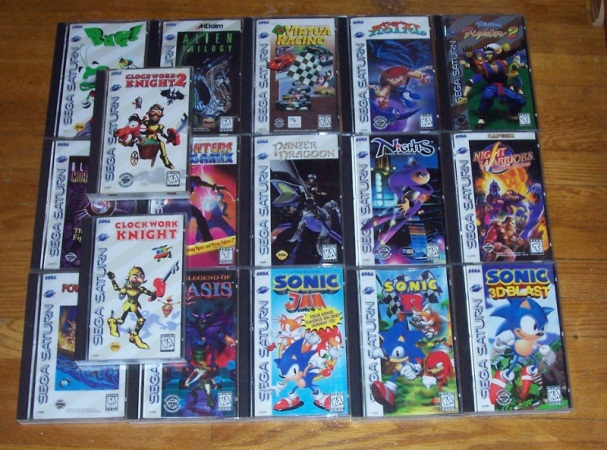 Több Saturn játékot átportoltak PC-re az NV1 segítségével, ilyen volt a Panzer Dragoon és a Virtua Fighter.
Visszalépés
Továbblépés
Az nVidia fejlődése képekben
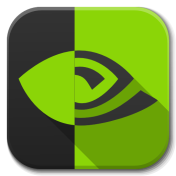 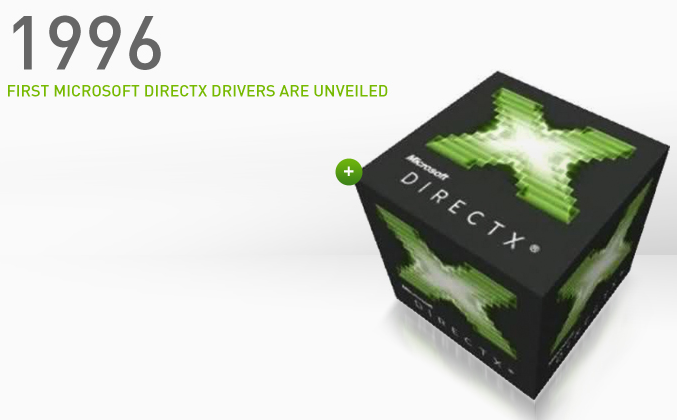 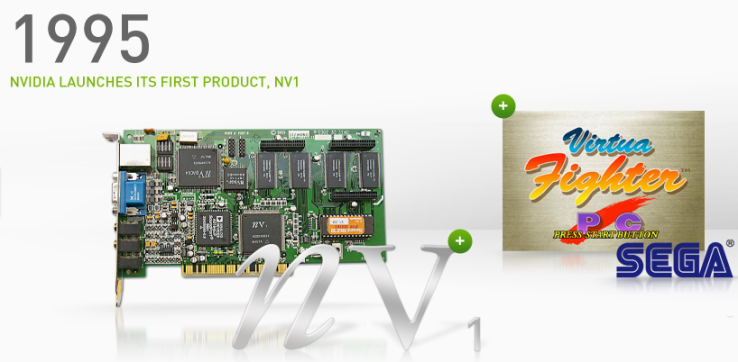 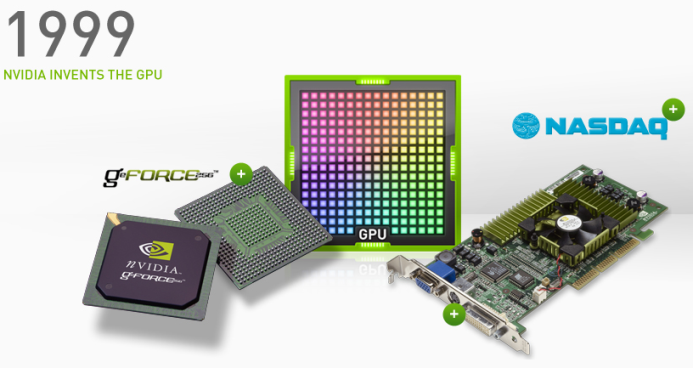 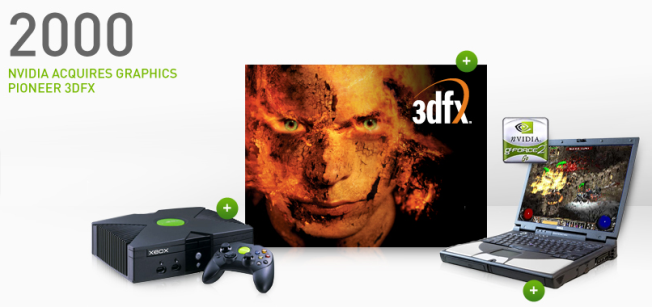 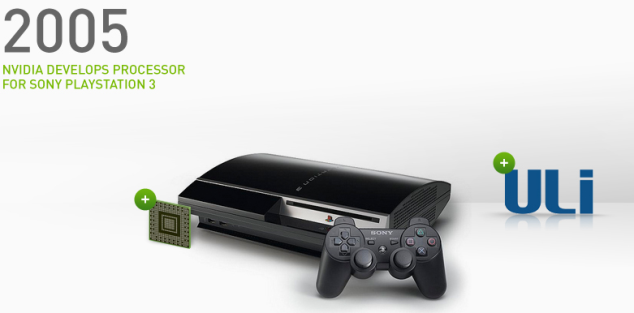 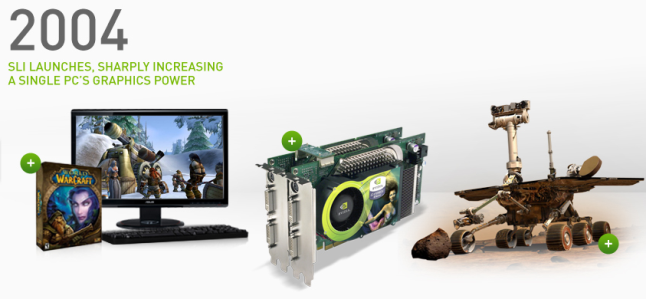 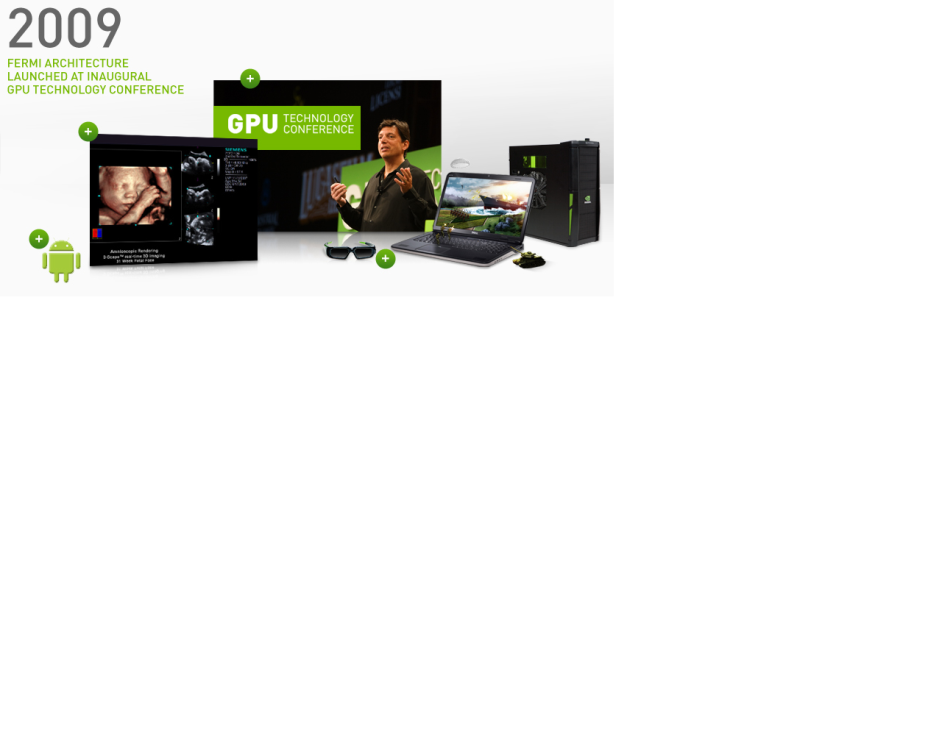 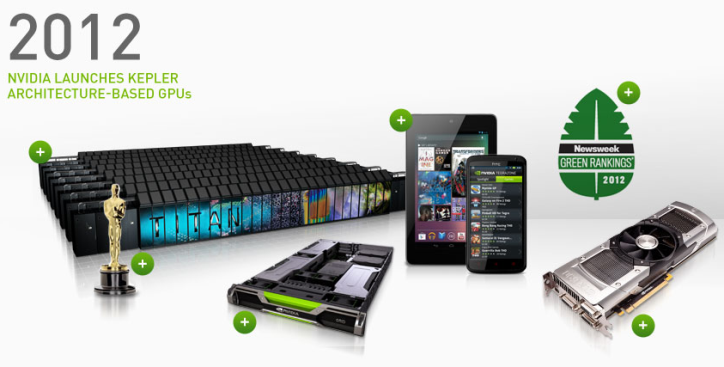 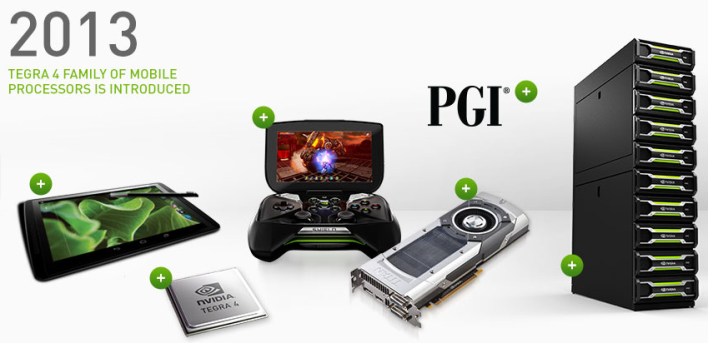 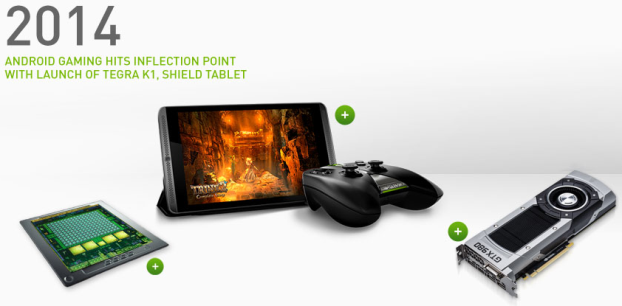 Visszalépés
Főoldal
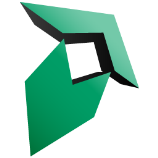 Az AMD történelem röviden
A Radeon egy, az ATI Technologies (az AMD leányvállalata) által fejlesztett GPU-család; 
2000-ben jelent meg a Rage sorozat, 
2000 után három nagyobb generációs váltáson estek át. 
A sorozat tagjai az nVIDIA GeForce grafikus processzorok lényegi riválisai.
Az ATI Technologies egy 1985-ben alapított, eredetileg kanadai számítástechnikai cég. 2006 októbere óta teljes egészében az AMD tulajdona. Fő tevékenységi köre grafikus processzorok és videokártyák tervezése volt.
Főoldal
Továbblépés
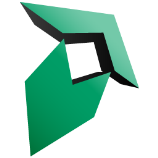 Az AMD fejlődése képekben
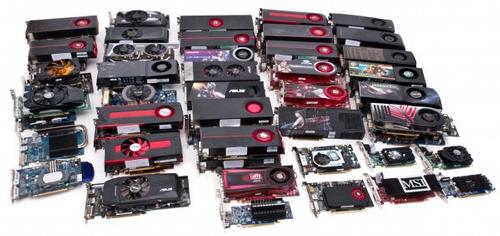 Visszalépés
Főoldal
Ellenőrző kérdések
1. Mi a videókártya feladata?
a) Zene lejátszása
b) Filmek miatt kell
c) Feladata, hogy a képeket, videókat stb megjelenítő eszközre kiküldje (pl.: monitor, projektor.)
2. Melyik videókártya gyártója az ATI Technologies vállalat?
a) AMD
b) NVIDIA
c) Apple
d) Andorid
Ellenőrző kérdések
3. Melyik a 2004-es NVIDIA képe?
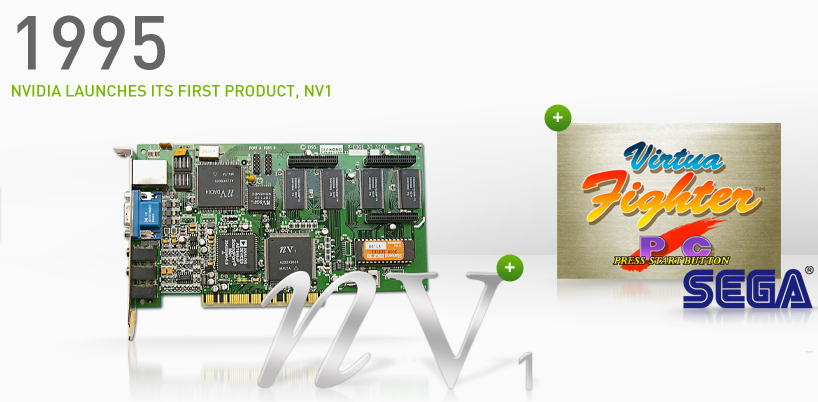 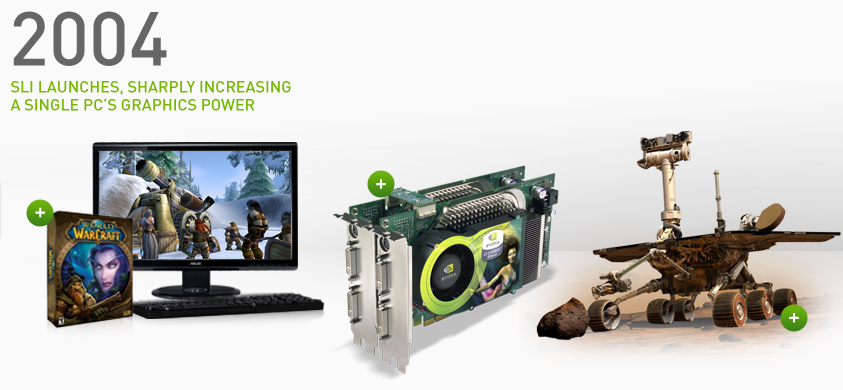 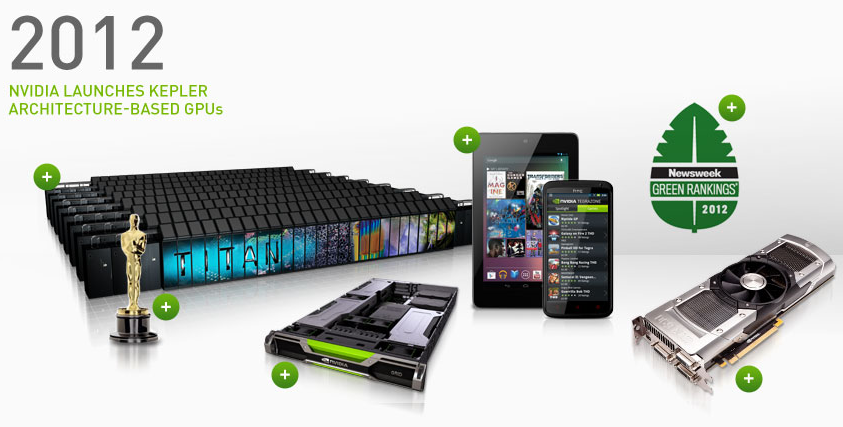 Ellenőrző kérdések
4.Hogy hívják 2000-ben megjelent AMD sorozatot?
a) Ranger
b) Rage
c) Nem volt ilyen
d) Radeon
Ügyes vagy!
Helyeset választottál!
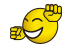 1.kérdés
3.kérdés
4.kérdés
2.kérdés
+kérdés
Továbblépés
Helytelent választottál!
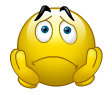 1.kérdés
3.kérdés
4.kérdés
2.kérdés
+kérdés
Főoldal
Ellenőrző kérdések
+ feladat: Keresd meg az interneten, mi a legújabb AMD videókártya neve és mond el a tanárodnak:
Kattins rá a LINK-re a kereséshez.
Továbblépés
Melyik videókártya jobb?Személyes véleményem:
„Én inkább nVidia videókártyát támogatom. Tapasztalatom szerint jobban működik, megbízhatóbb. Jobb a játékélmény vele.”
Köszönöm a figyelmet, és további jó játékot mindenkinek, lehetőleg NVIDIA és AMD  videokártyákkal
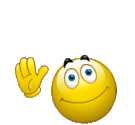 FORRÁSOK
http://www.wallpapersstar.com/hd-wallpapers/nvidia-wallpaper-48249.html
http://www.google.hu/imgres?imgurl=http%3A%2F%2Fnixtv.de%2Fwp-content%2Fuploads%2F2014%2F11%2F8589130494379-nvidia-amd-wallpaper-hd.jpg&imgrefurl=http%3A%2F%2Fnixtv.de%2Fweinachtsaktion-nvidia-und-amd-games-umsonst%2F&h=800&w=1280&tbnid=vWQvGQ3Sfs_gYM%3A&zoom=1&docid=XSwrPO-HQUTZ0M&ei=u2qqVPy-AqTNygOe9YGYCg&tbm=isch&ved=0CB4QMygBMAE&iact=rc&uact=3&dur=1694&page=1&start=0&ndsp=17
http://hu.wikipedia.org/wiki/NVIDIA#mediaviewer/File:6600GT_GPU.jpg
http://hu.wikipedia.org/wiki/Sega_Saturn#mediaviewer/File:Sega-Saturn-Console-Set-Mk1.jpg
http://atariage.com/forums/topic/171380-my-sega-saturn-and-dreamcast-collection/
http://www.iconarchive.com/show/flatwoken-icons-by-alecive/Apps-Nvidia-icon.html
http://pichost.me/1577552/
https://cdn1.iconfinder.com/data/icons/_dock_icons___by_adrenn/256/amd.png
http://www.nvidia.com/page/corporate_timeline.html
http://www.pcadvisor.co.uk/buying-advice/pc-components/3437734/do-i-need-discrete-graphics-chip/
http://gameboxicons.deviantart.com/art/Game-Icons-40-173546915
http://www.sherv.net/speech.bubble.bye-emoticon-2609.html